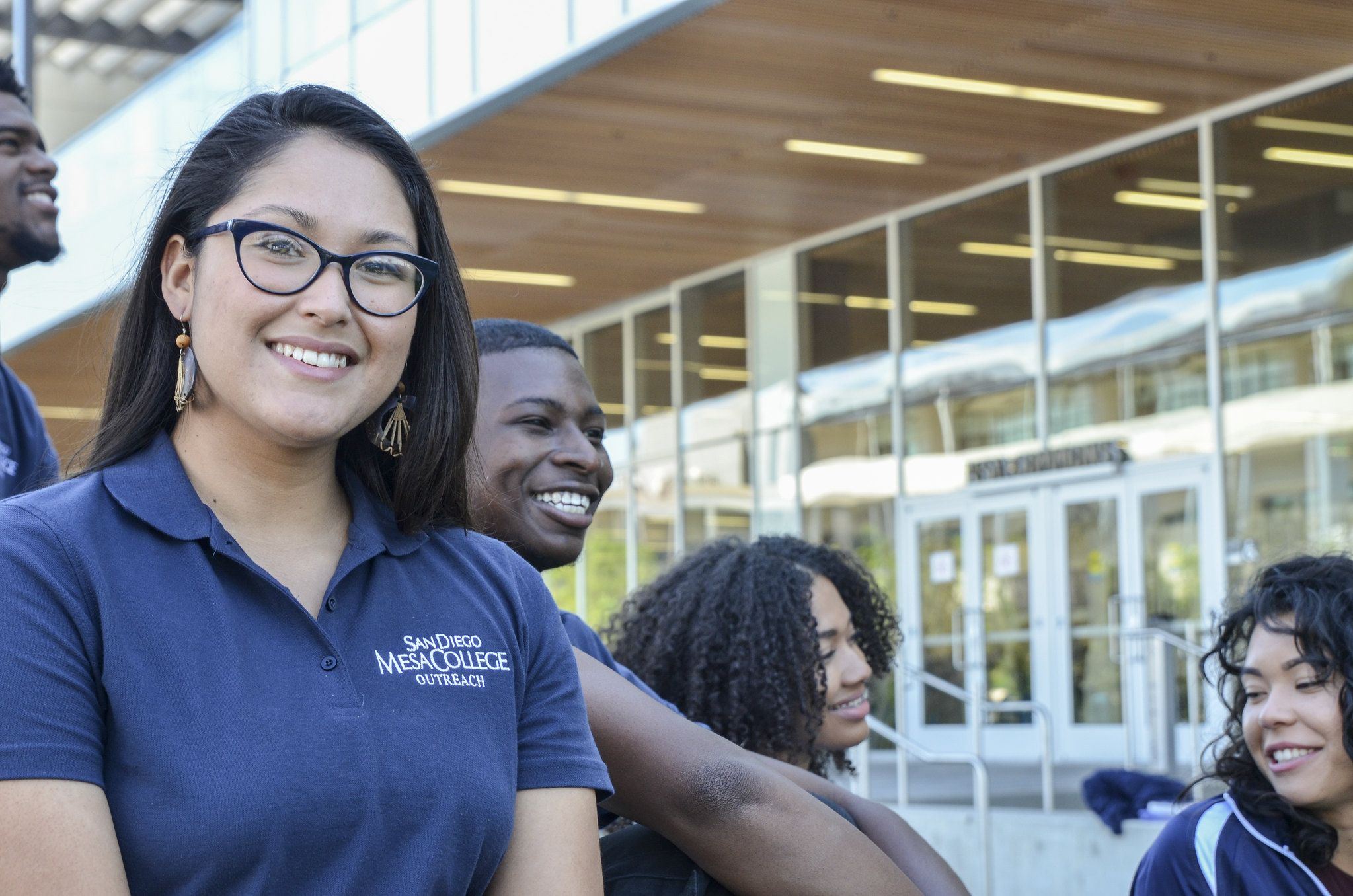 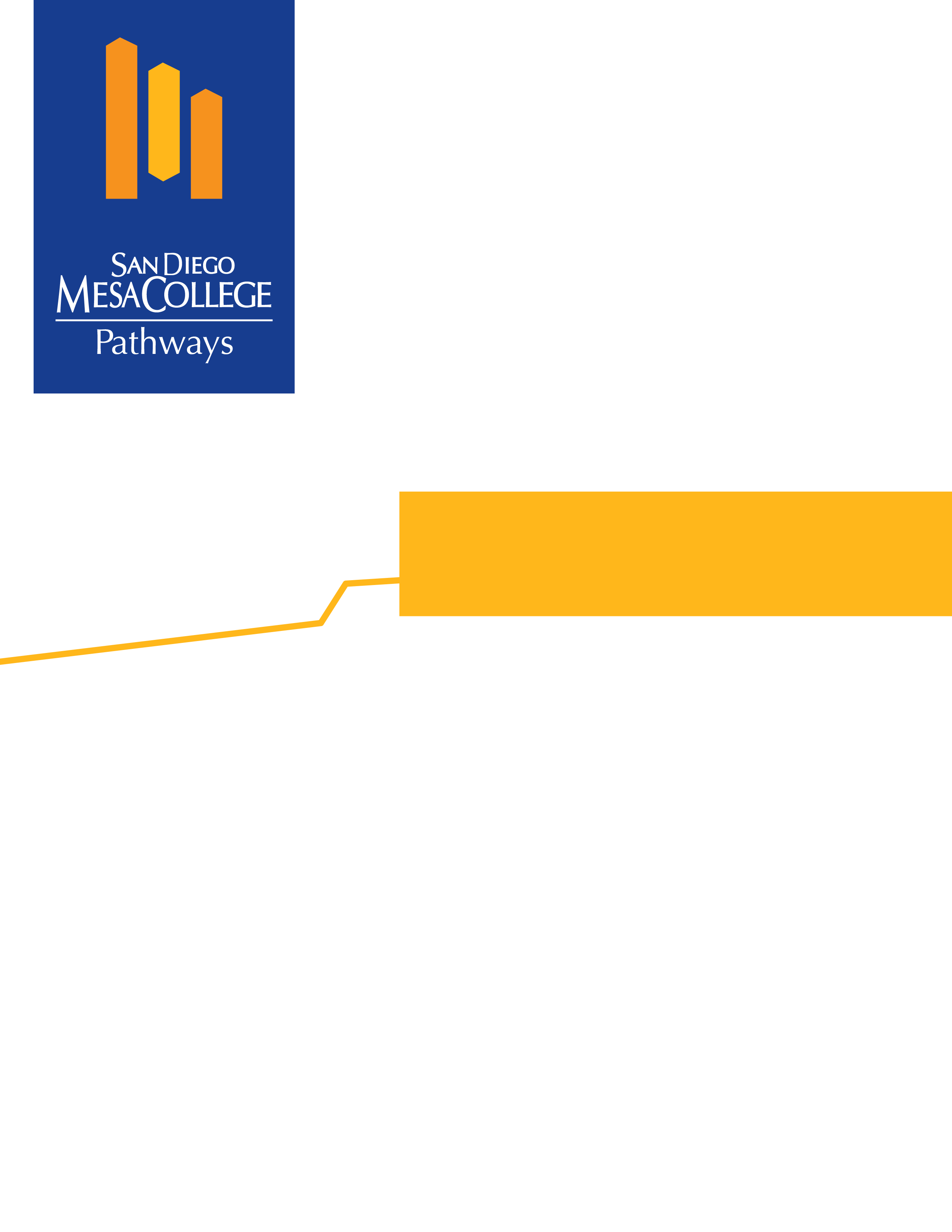 Thursday November 18th
7:00am -10:00pm
Zoom ID: 9514789632454515
Join us!
Lorem ipsum dolor sit amet, consectetuer adipiscing elit, sed diam nonummy nibh euismod tincidunt ut laoreet dolore magna aliquam erat volutpat. Ut wisi enim ad minim veniam, quis nostrud exerci tation ullaLorem ipsum dolor sit amet, consectetuer adipiscing elit, sed diam nonummy nibh euismod tincidunt ut laoreet dolore magna aliquam erat volutpat. Ut wisi enim ad minim veniam, quis nostrud exerci tation ulla
Image or text
Image or text
Other contact info, website, email  Lorem ipsum dolor sit amet, consectetuer adipiscing elit,